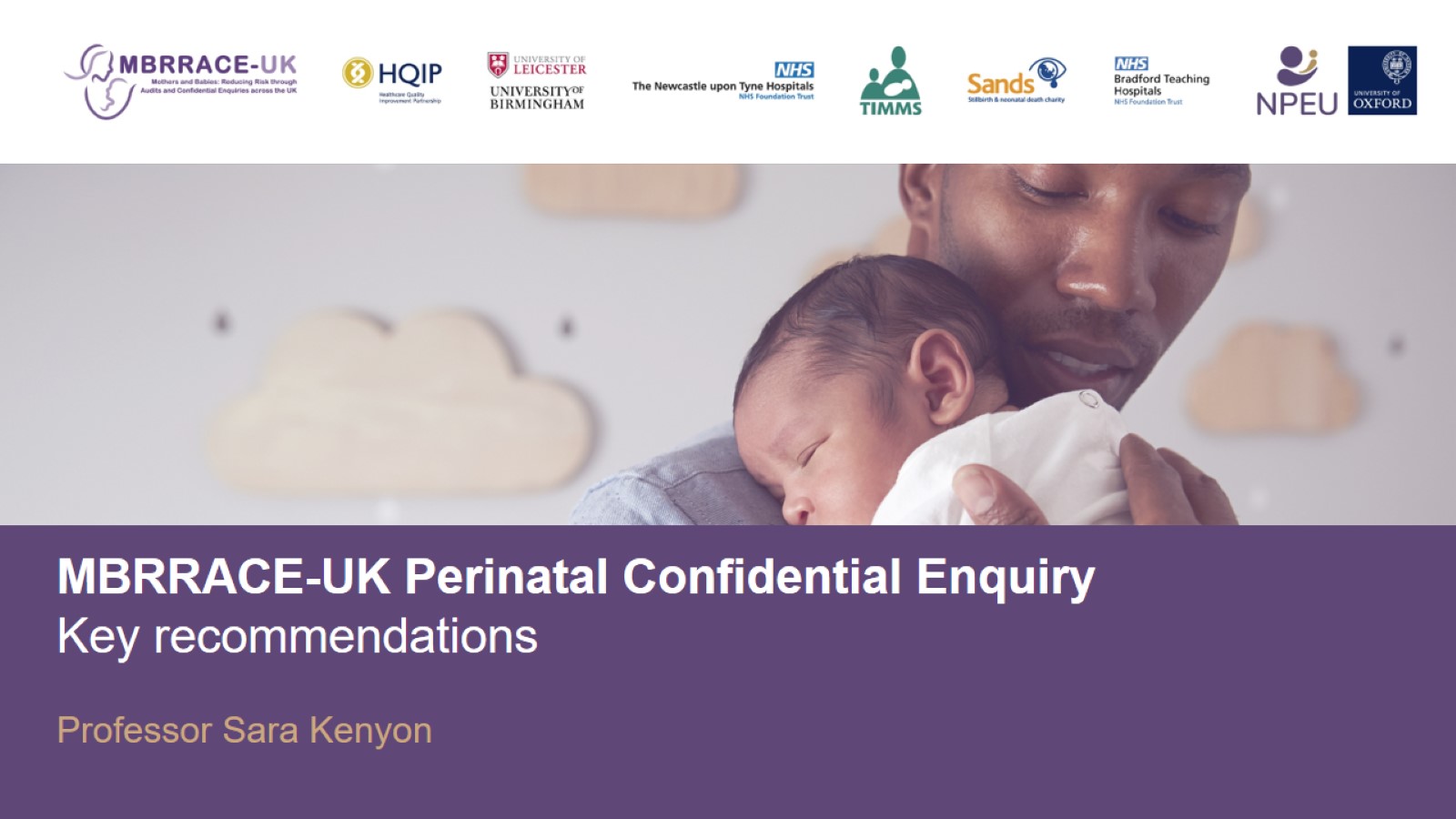 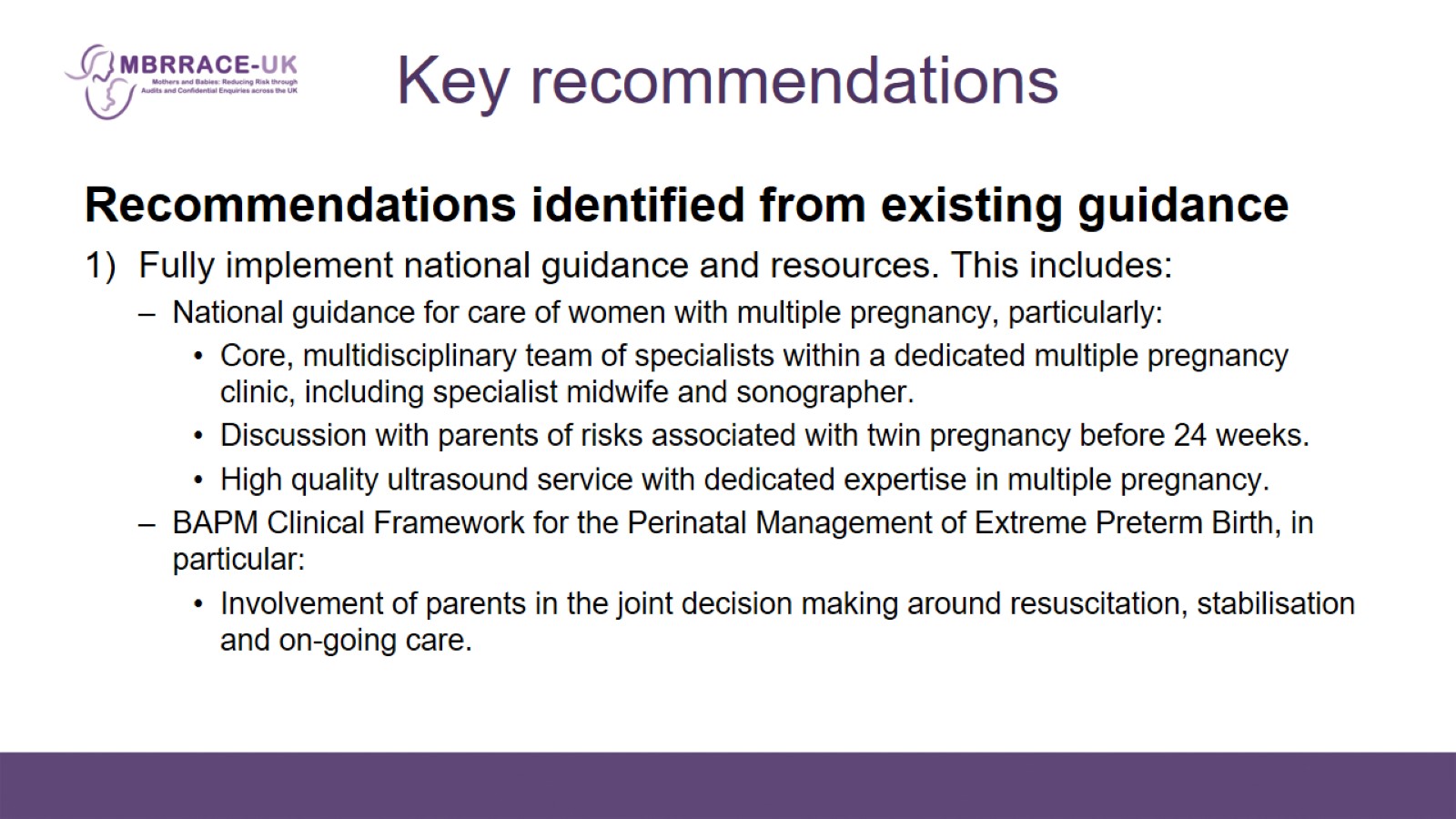 Key recommendations
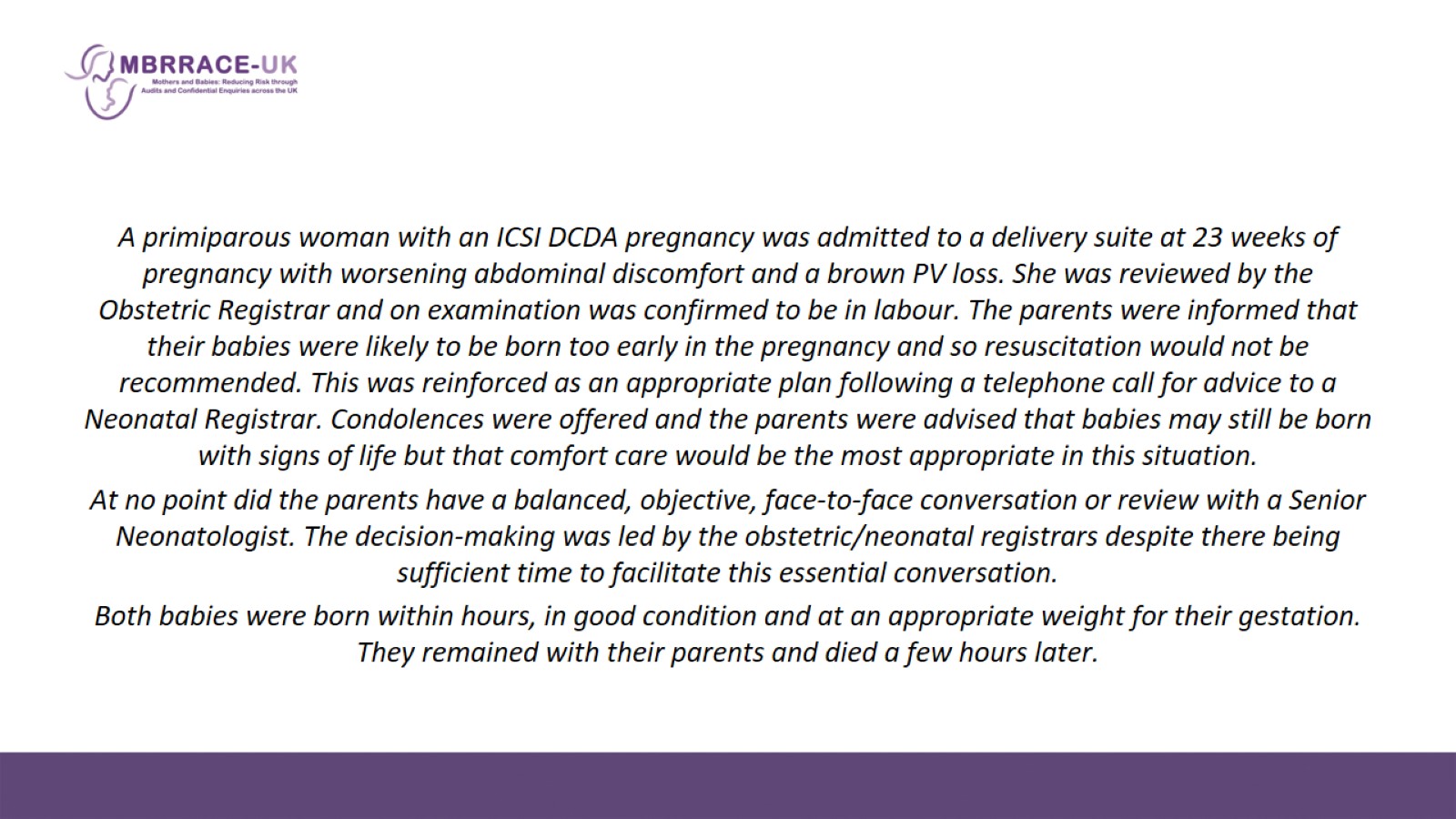 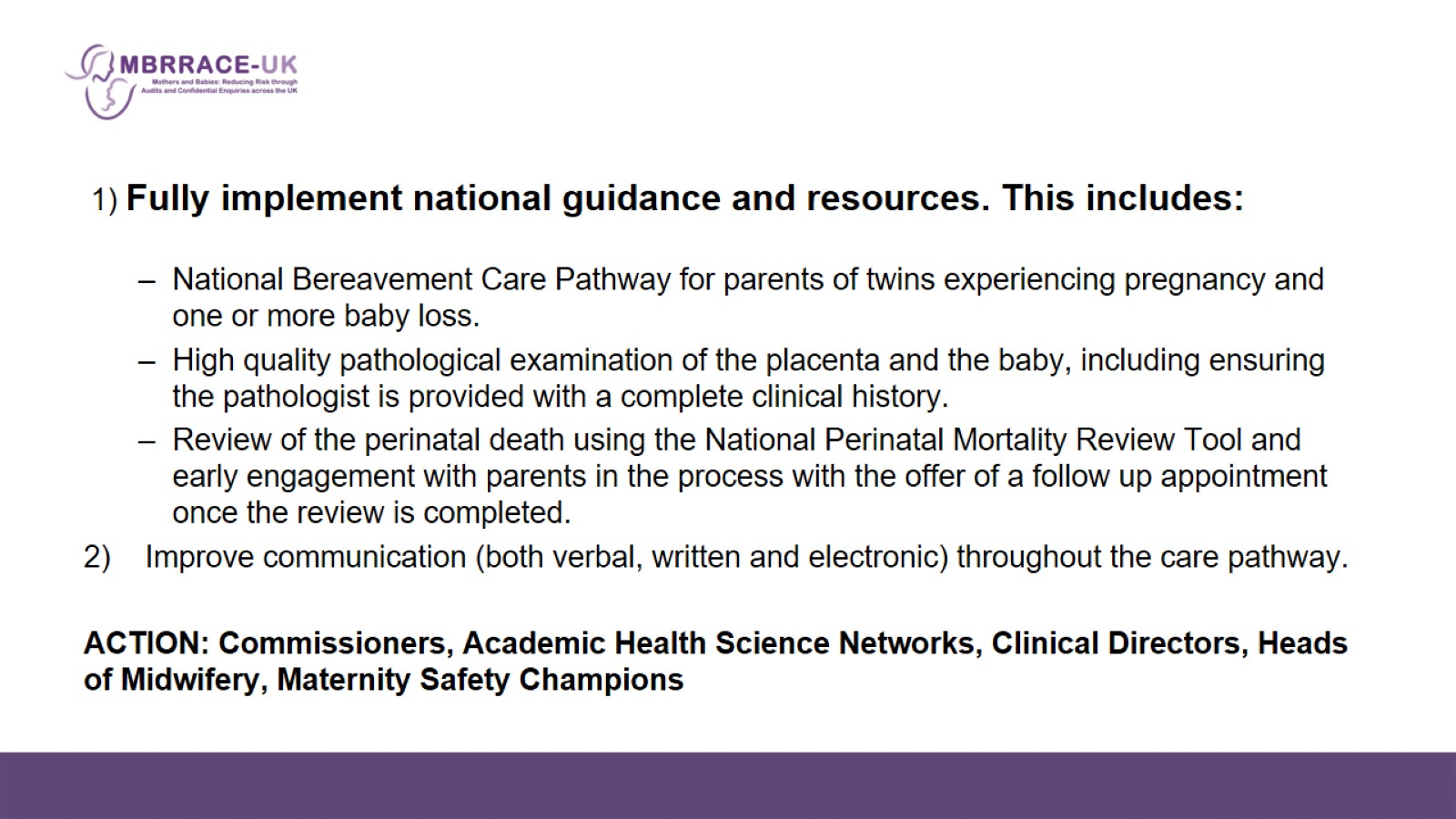 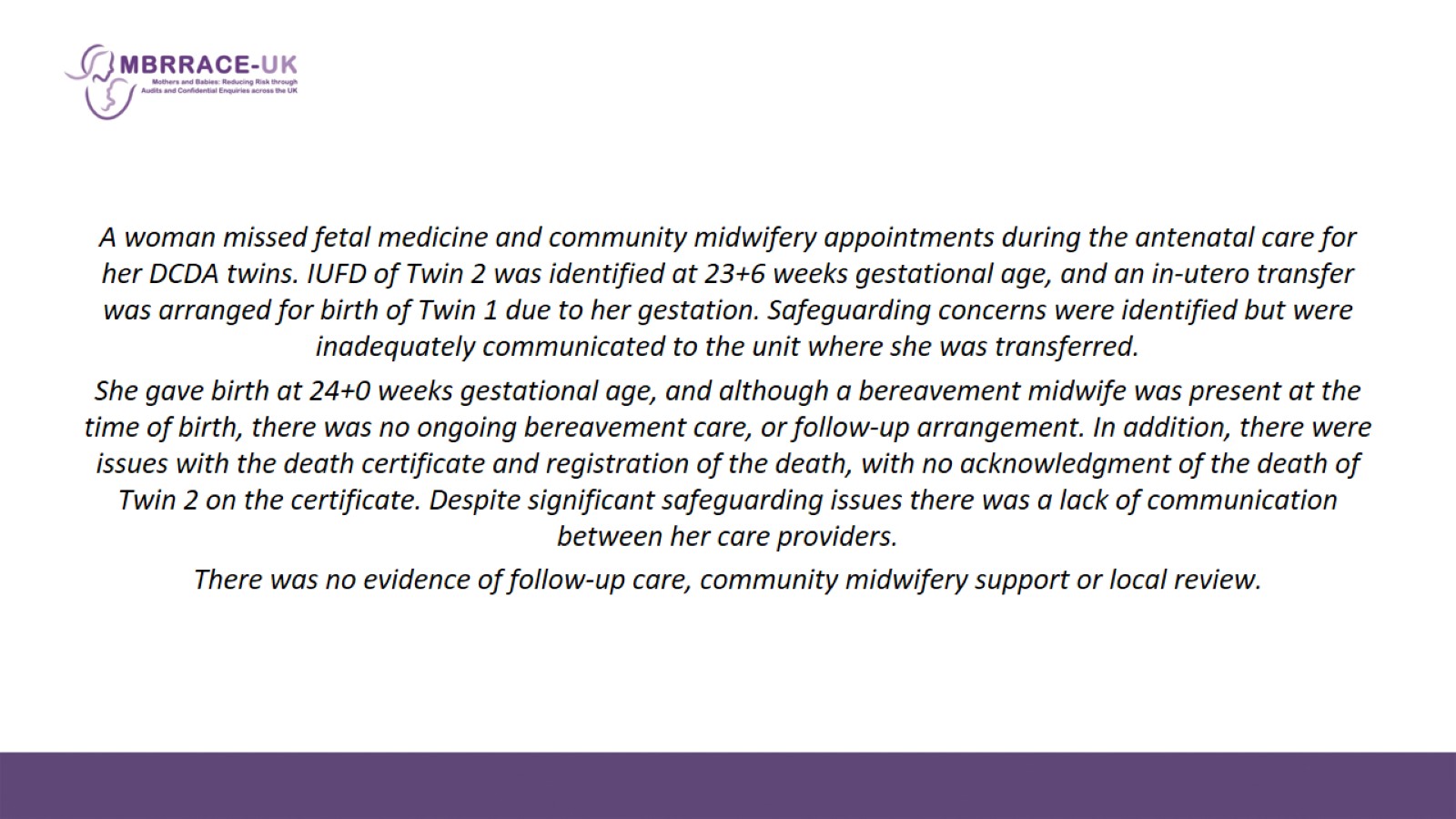 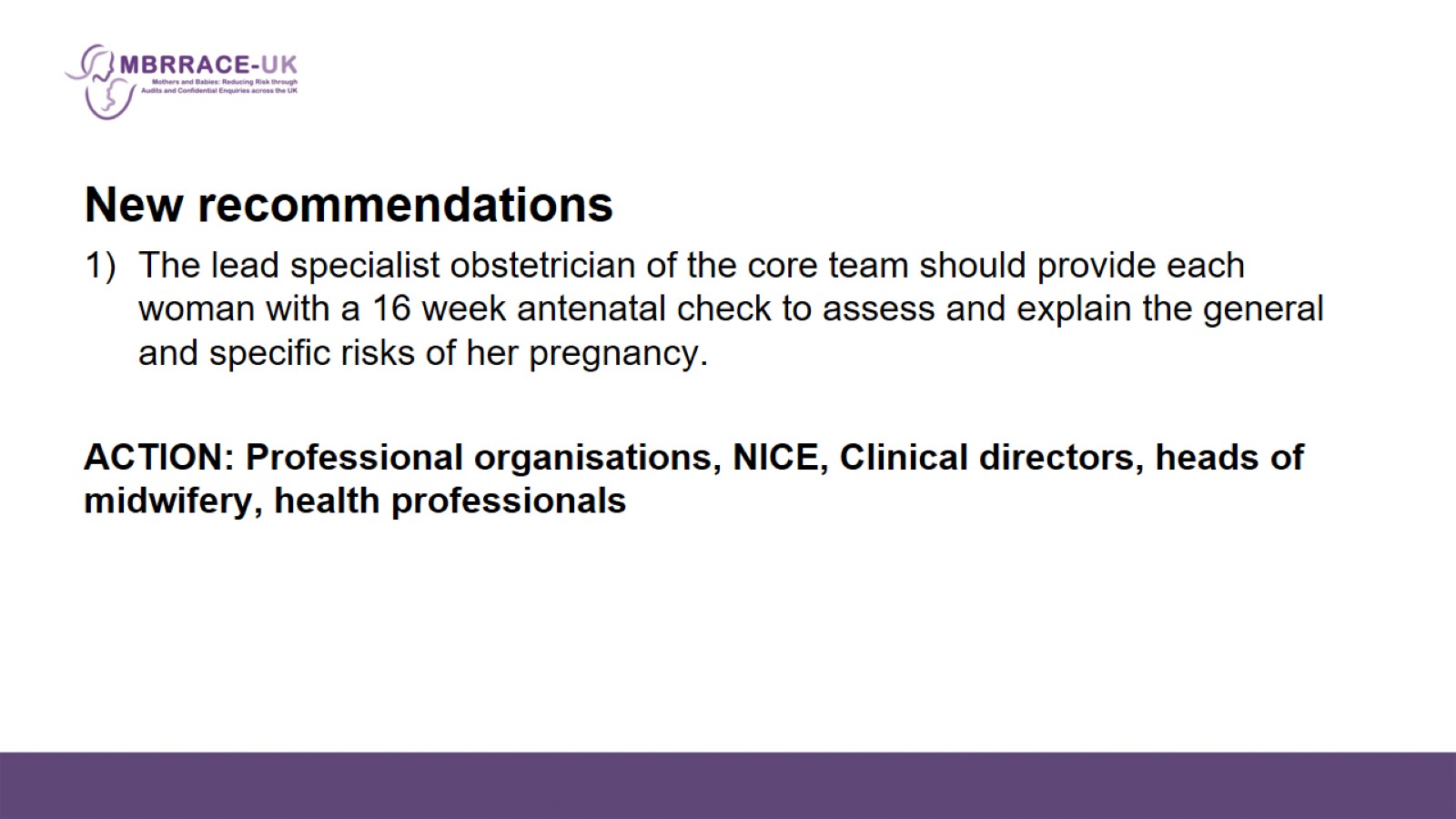 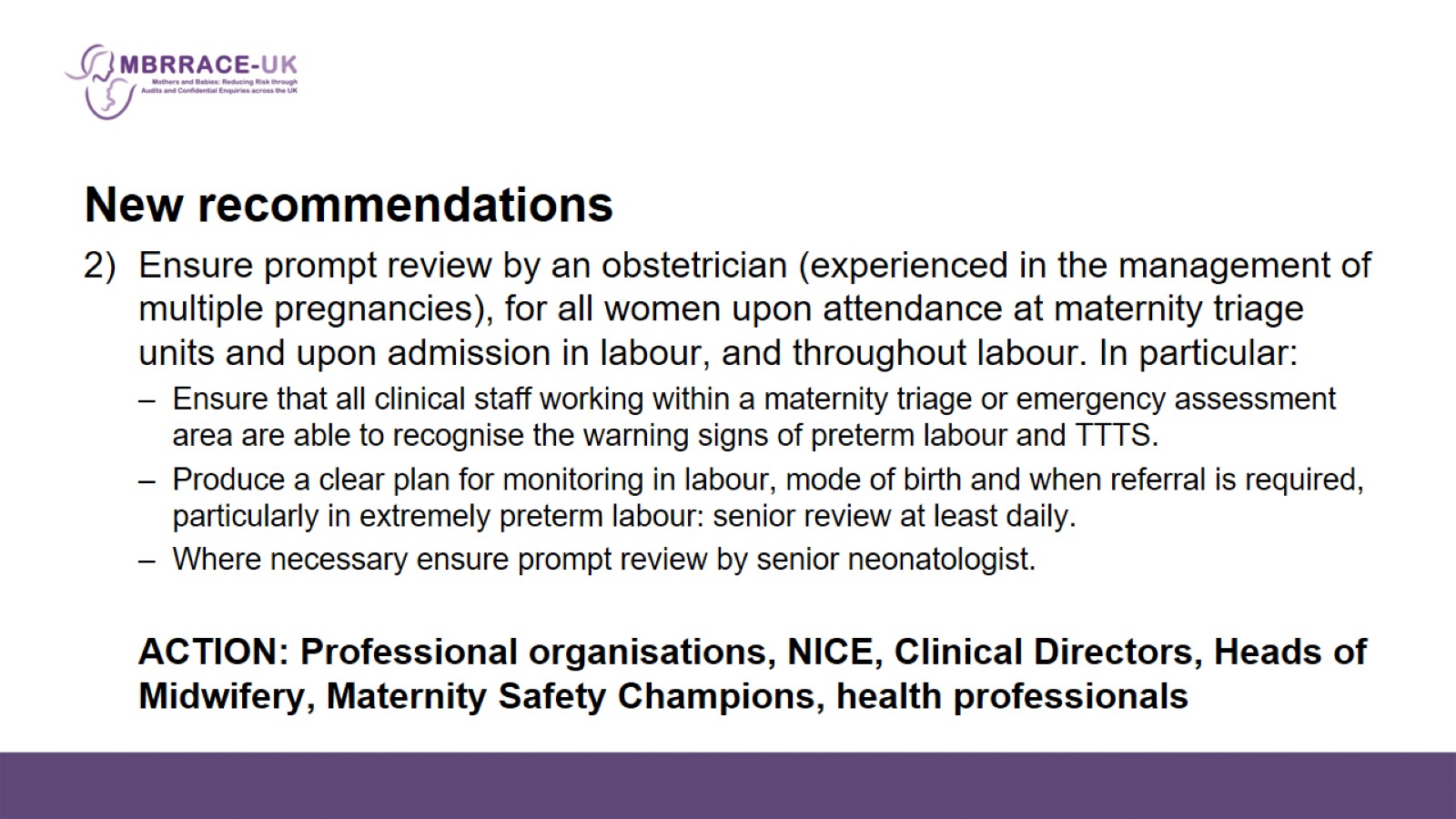 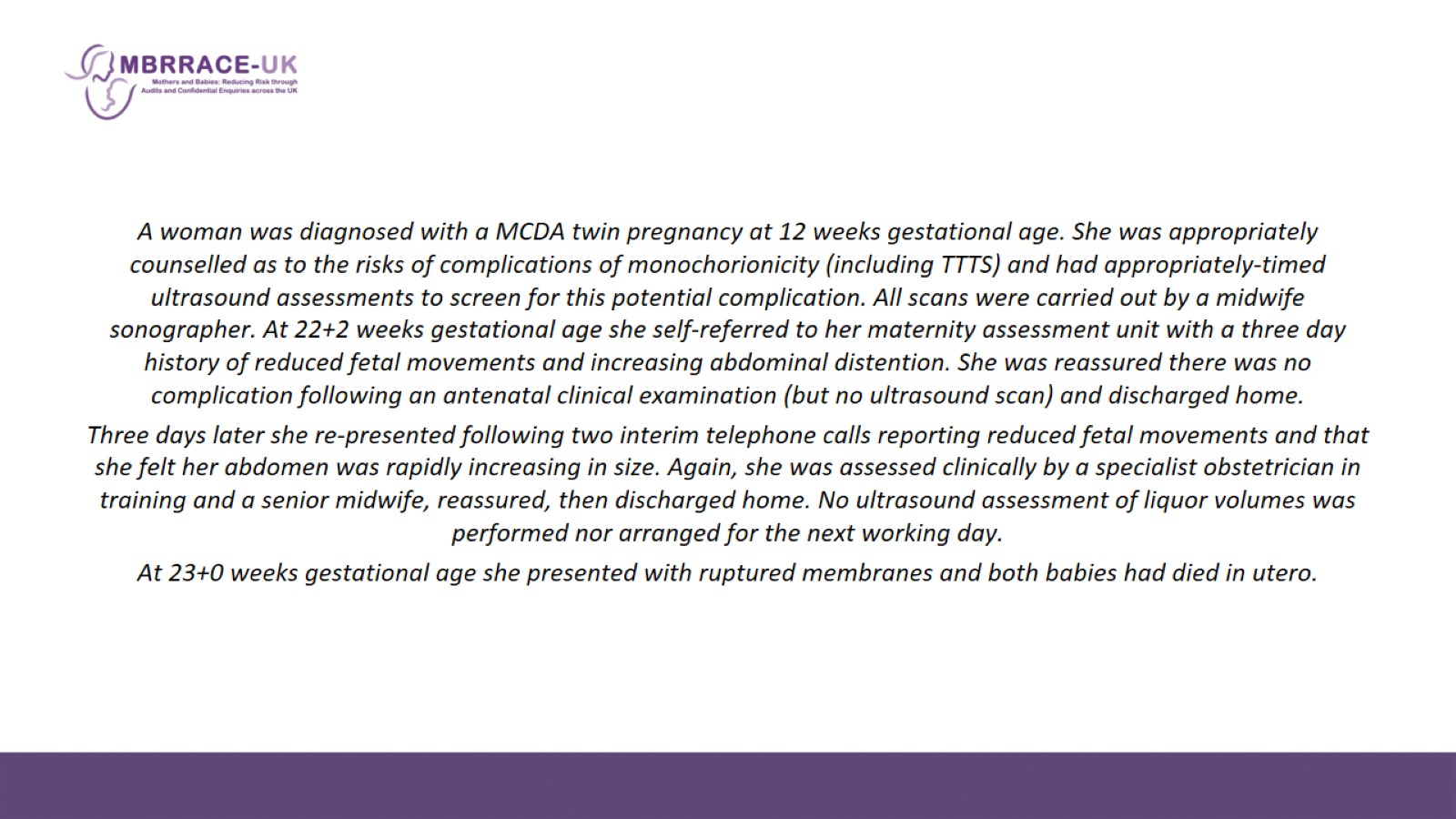 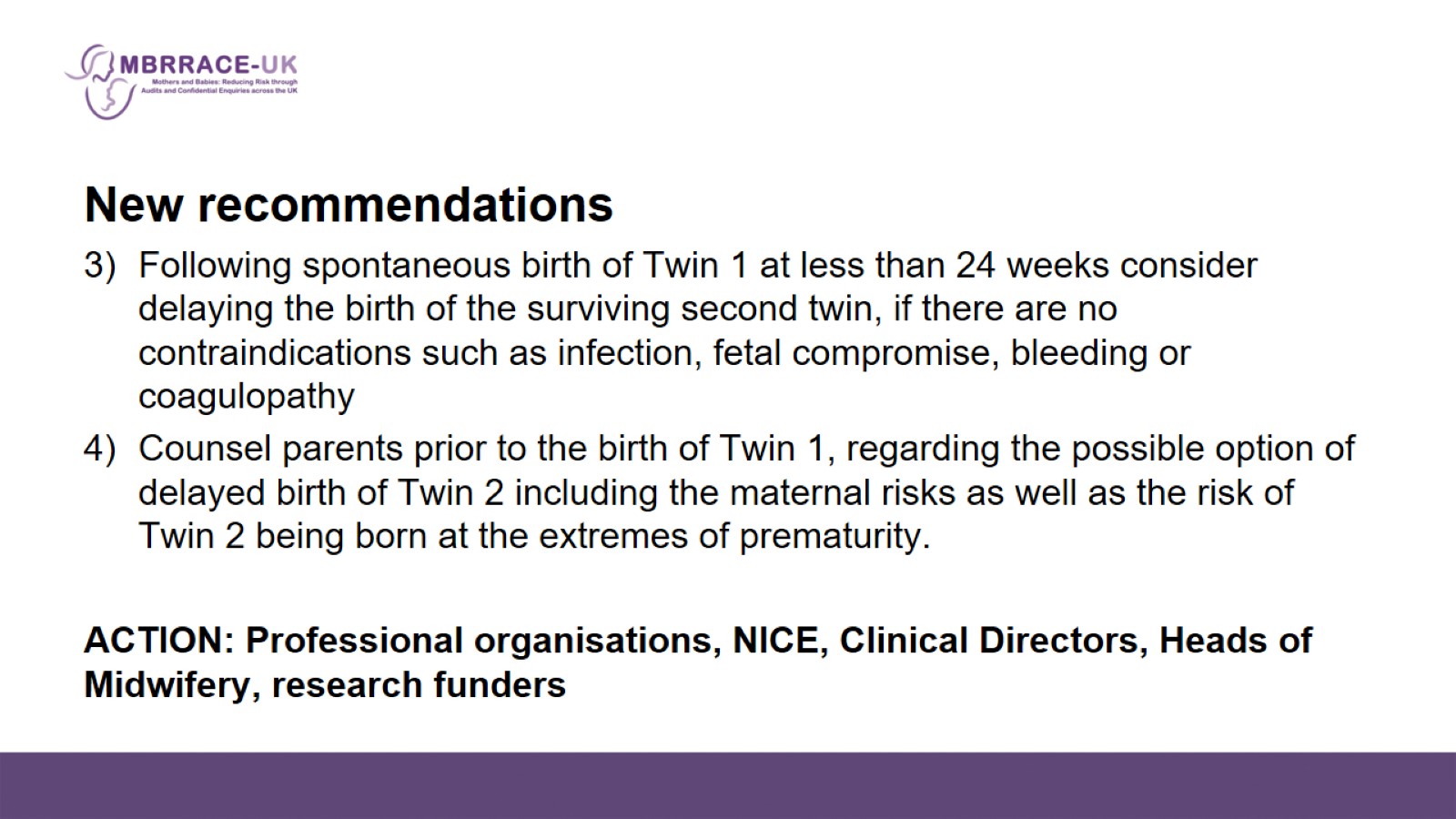 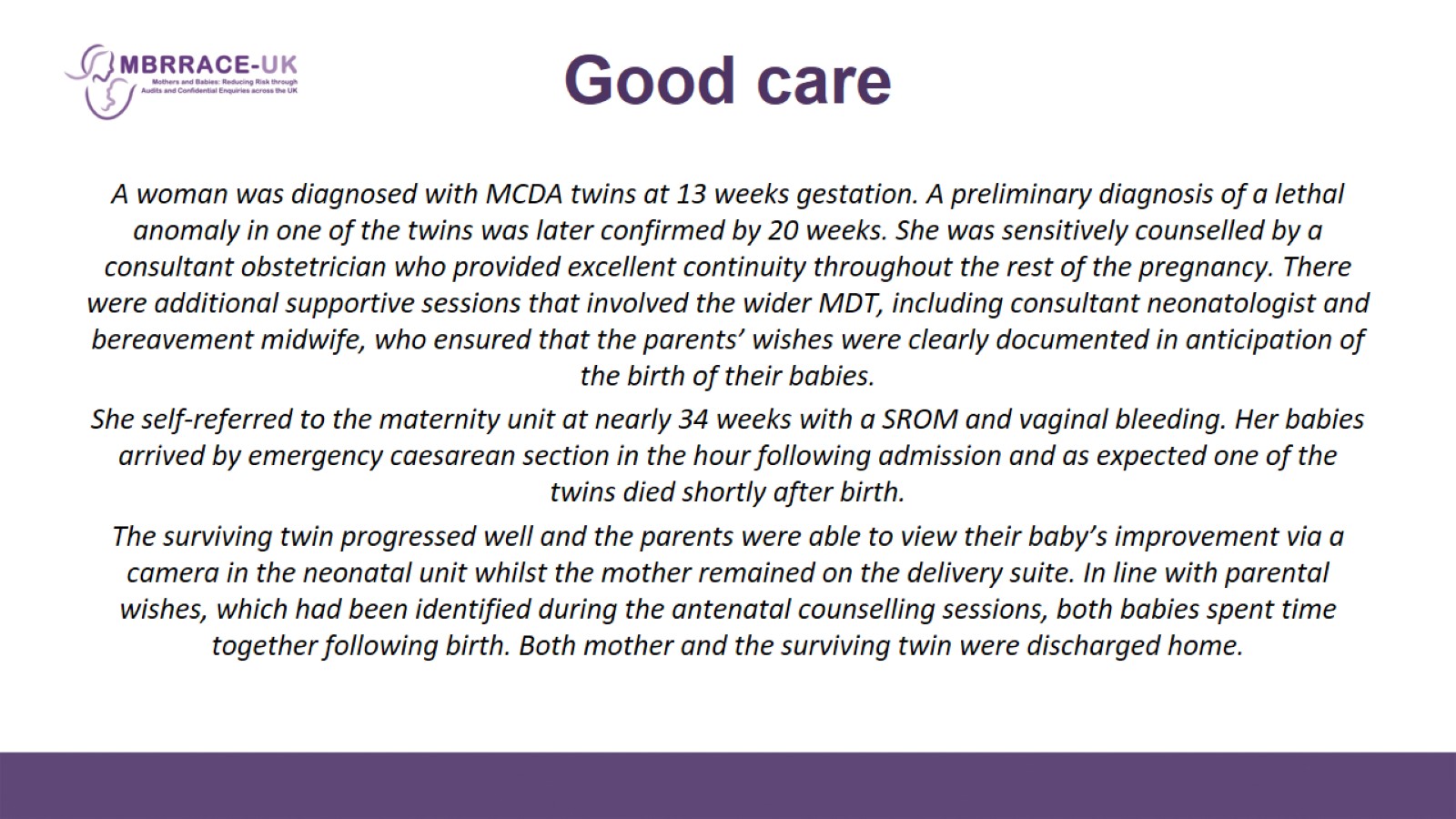 Good care
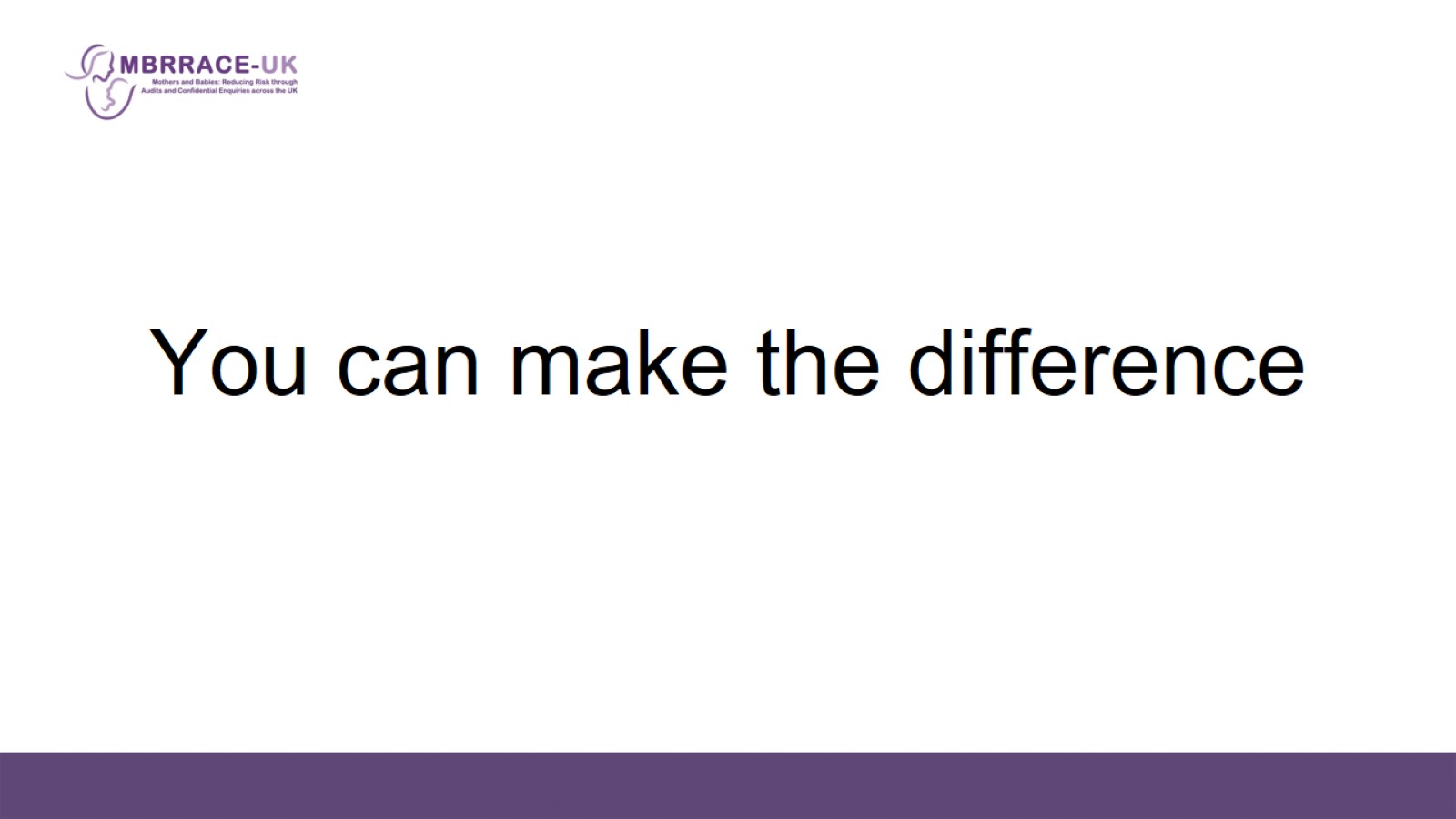